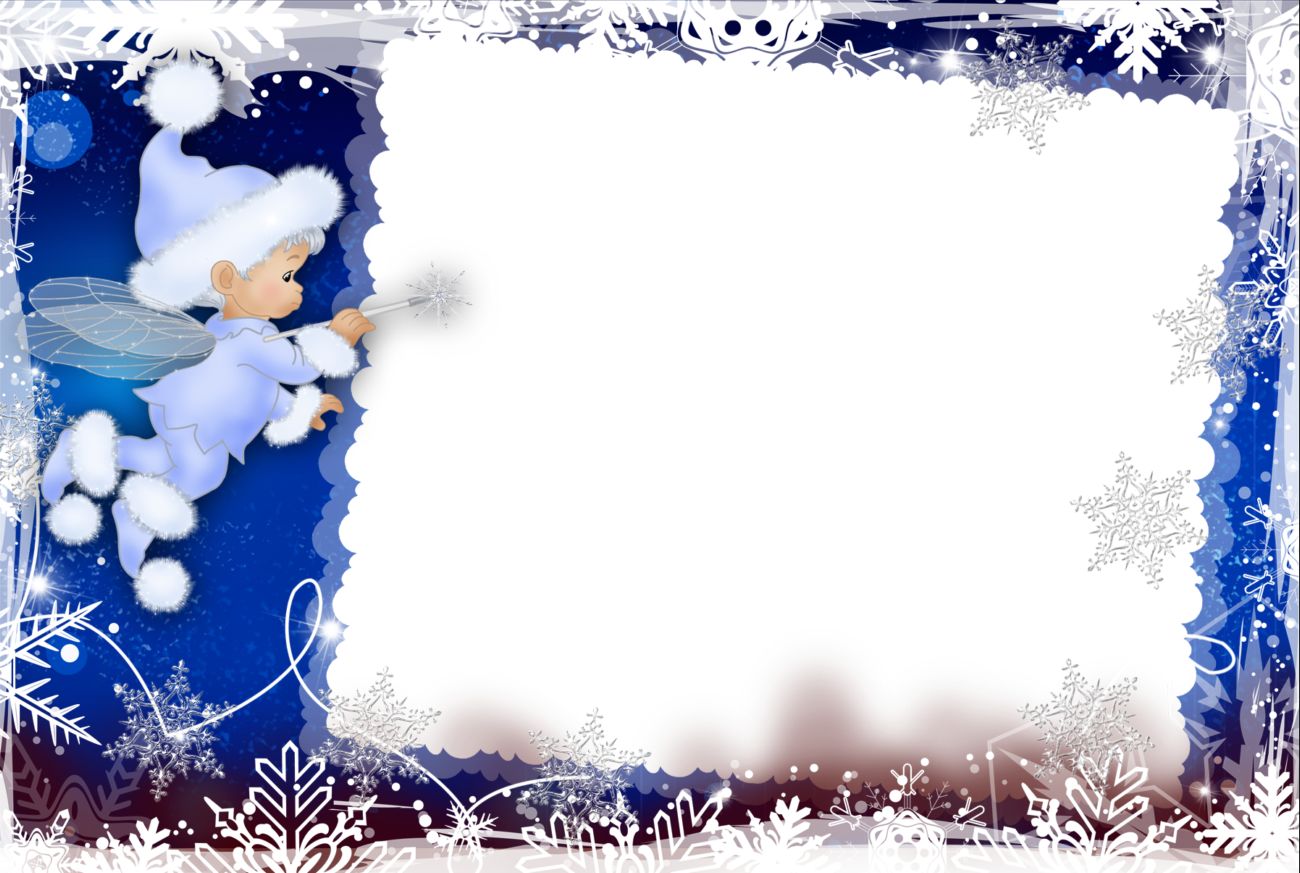 Презентация 
«Снежные комочки»


для детей младшей группы
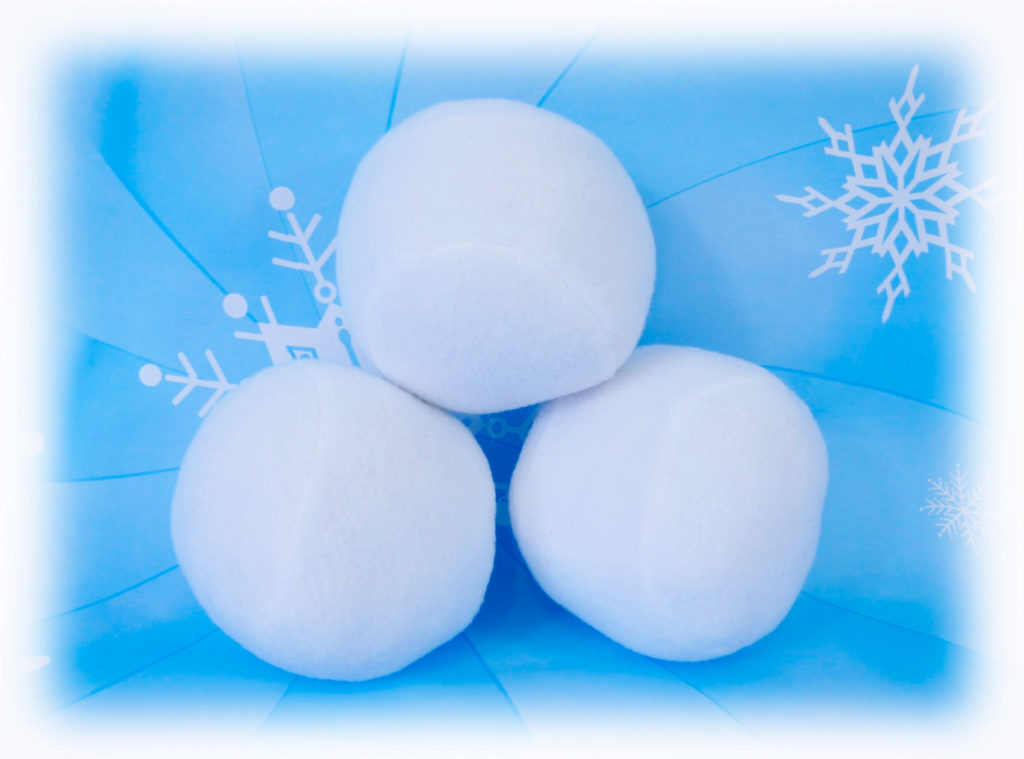 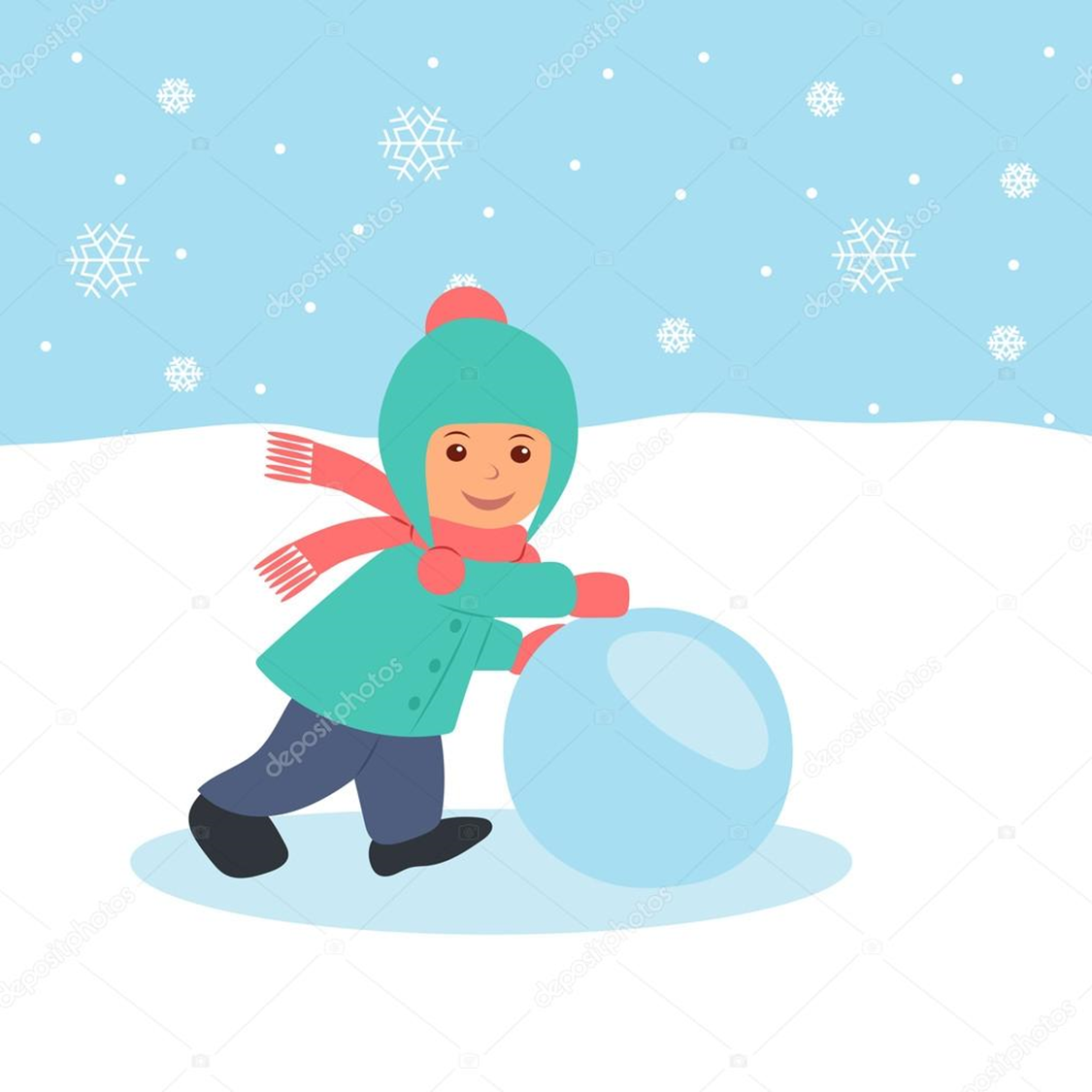 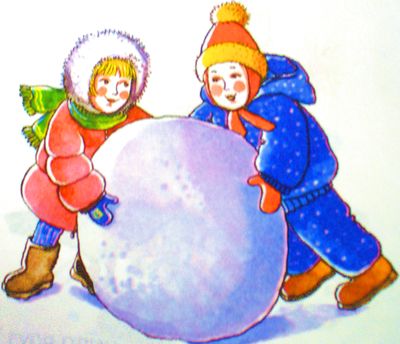 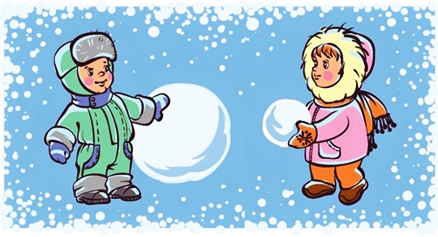 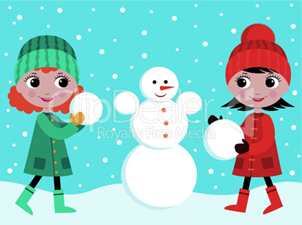 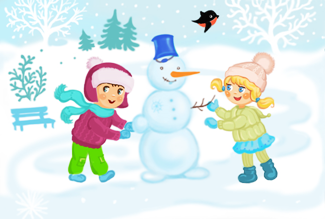 Литература
https://yandex.ru Картинки